SolarnityVenture Capital Outreach
Allen Wazny | A Framework
6 July 2021
Allen Wazny
Outreach overview
Months 1 to 3
Compile ClientCo KPI’s together with ClientCo pitch deck
Amend pitchdeck to reflect TargetCo 1+ and outreach message
Create list of target entities (TargetCo 1 to Target 300+)
Outreach Workflows
Work with ClientCo team to “hard close” contracts
Outreach on LinkedIn; funnel to email, Zoom call with pitchdeck support
Create list of target individuals within TargetCo 1+
Solarnity | Allen Wazny outreach experience
Blockchain focused startups
Solarnity (Supply Chain) and Pitchbook (fixed income lending) | Co-founder on both projects | performed VC outreach from August 2018 to December 2018
Curaizon (UK, Healthcare) | Investor Relations advisor | VC outreach from September to November 2018
UnCloak (UK, Cybersecurity) | Investor Relations | VC outreach from October 2018 to May 2019
Digipharm (Swiss, Healthcare) | Investor Relations | VC outreach October 2018 to March 2019

Tech startups

AI Vali (Toronto, Healthcare) | Investor relations | VC outreach from December 2019 to March 2020 (Covid disrupted)
MobbyPark (Mumbai, parking management SaaS) | Strategic advisor and investor relations advisor | VC outreach from January 2020 to March 2020 (Covid disrupted)
1 of 3
Solarnity | Allen Wazny outreach experience (cont)
Non-tech startups

Bankberry Fresh (India, farm to fork) | Strategic advisor | VC outreach from March 2019 to May 2019
PocketMoney (Singapore, social impact | Investor relations | VC outreach June 2019 to October 2019
TimberWise Group (Vancouver, Forestry) | Investor Relations advisor | VC outreach from September 2019 to December 2019
Yazyk (UK, Translation) | Investor relations | April 2020 to May 2020 (Covid impact)
2 of 3
Solarnity | Allen Wazny outreach experience (cont)
Shisso Tea (Calgary, Tea subscription) | Strategic advisor (July 2020 to present) | key initiatives:

Prepared detailed comparative matrix of “subscription” models in e-commerce space (think Dollar Shave, BarkBox, ScentBird, ArtSnacks, Carnivore Club, KiwiCo); used to amend website, prepare social media posts and help frame discussion with potential investors 
Prepared detailed list of potential investors (angel investors, venture capital investors, diversity and women-founder focused investors) for CEO to conduct her own outreach
Prepared detailed list of potential advisors in social impact space (including several founders from comparative e-commerce subscription companies
3 of 3
Allen R. Wazny, CPA, CA
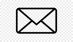 allenwaz@yahoo.ca
allen@solarnity.io
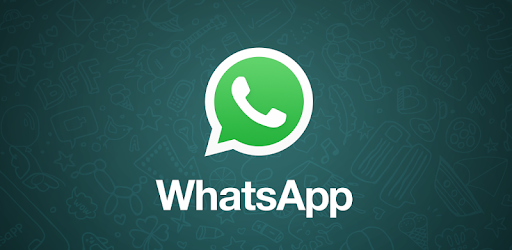 403-506-8465
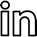 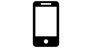 Linkedin.com/in/allenwazny
403-506-8465
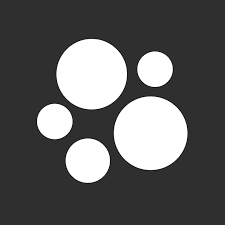 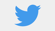 @allenwaz
https://beacons.page/allenwaz
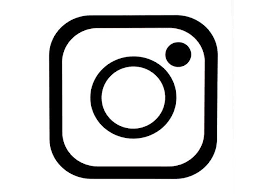 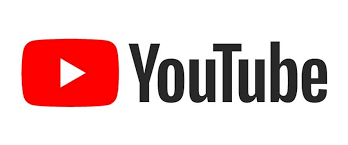 @allenwazny
https://bit.ly/3ikvfpr
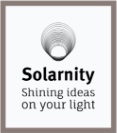 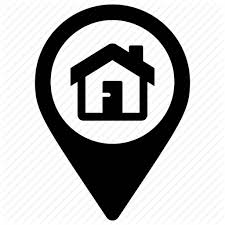 80 Strathlea Place SW

Calgary, Alberta

T3H 4T5
https://solarnity.io